Shopping!
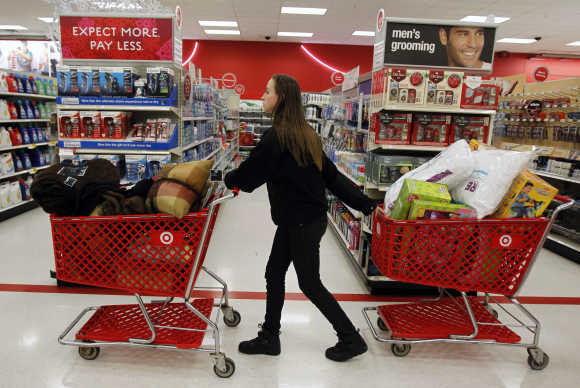 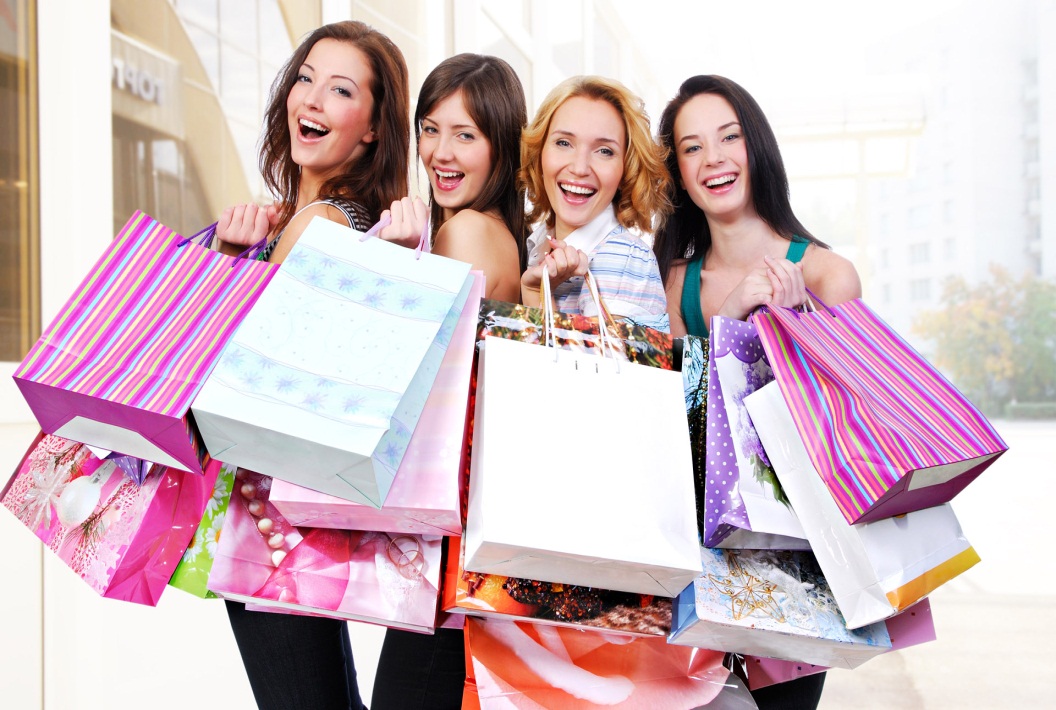 A Baker’s
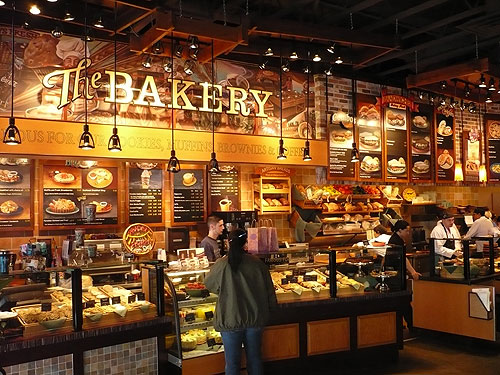 A Newsagent’s
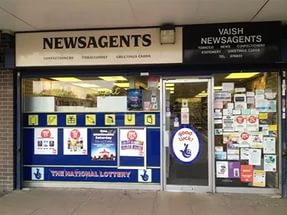 A Greengrocer’s
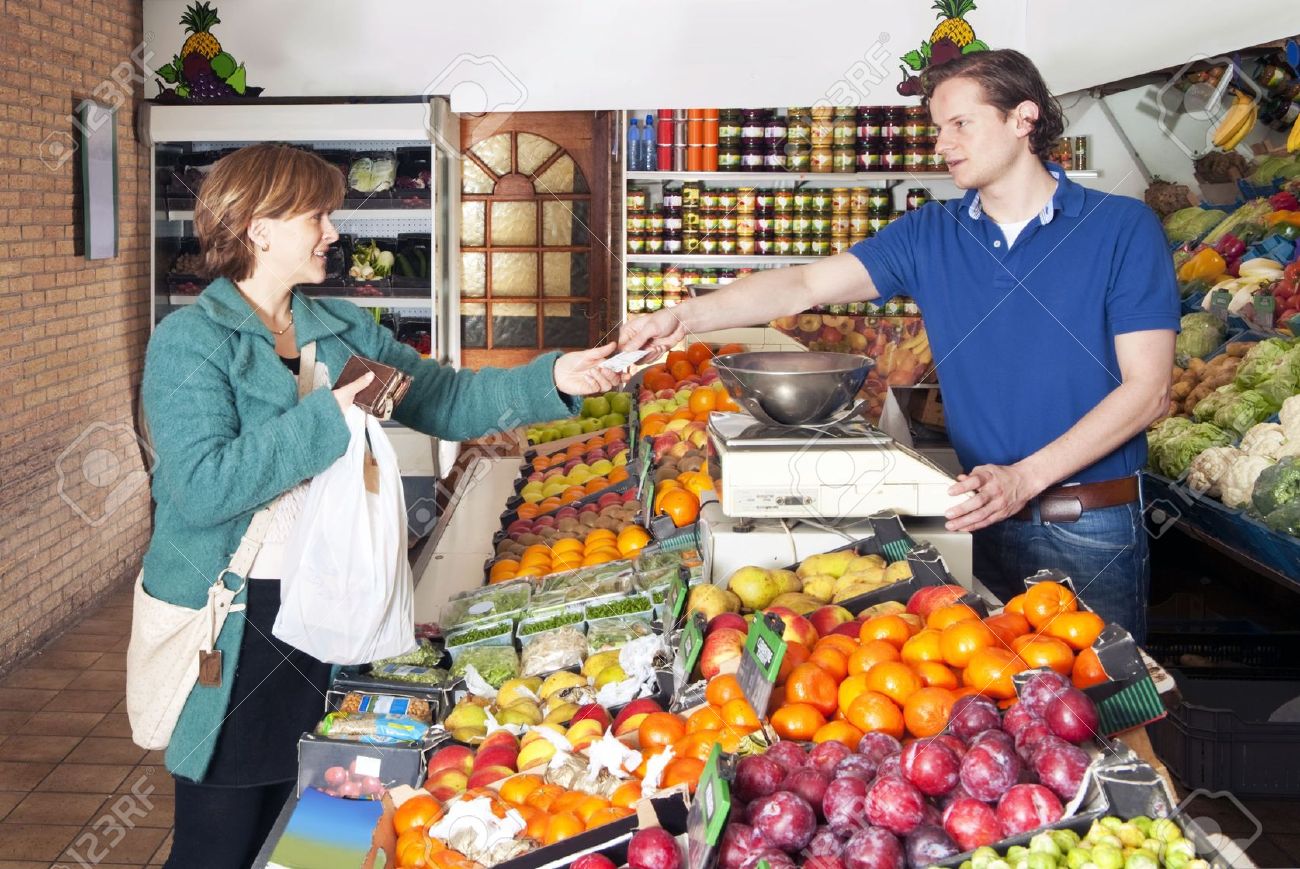 A Toy shop
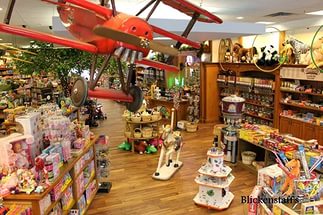 A Chemist’s
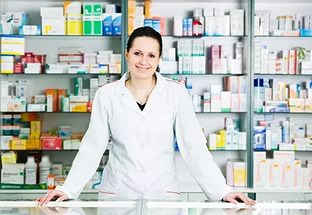 A Supermarket
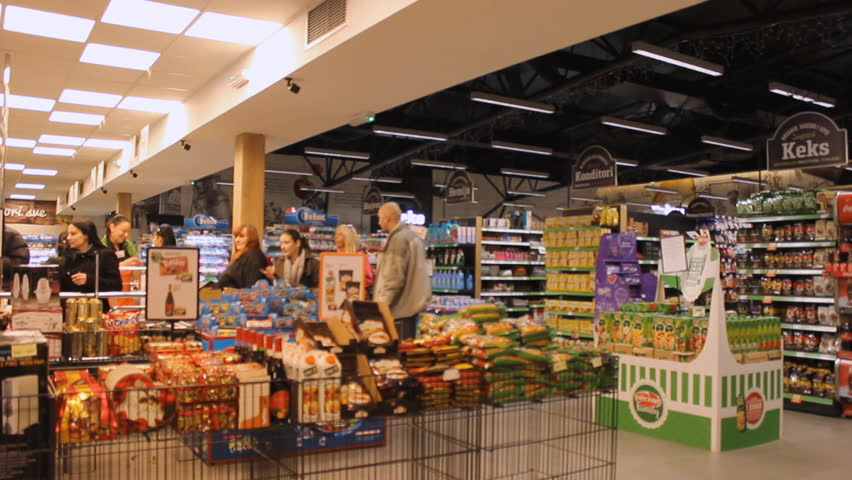